WELCOME
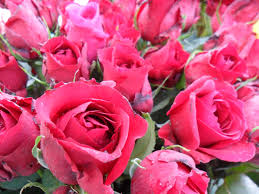 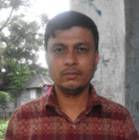 Introduction
ENGLISH FOR TO DAY
Classes—9&10
Unit—Three
Lesson—2
Ss.p.-60
Time:50 minutes
Date-01-05-2020
Sultan Ahmed Miazi
Assistant Teacher (English)
Balia k.B.D.N.Dakhil Madrasah,
Chandpur Sadar,Chandpur.
sultanshapdi@gmail.com
01817106106
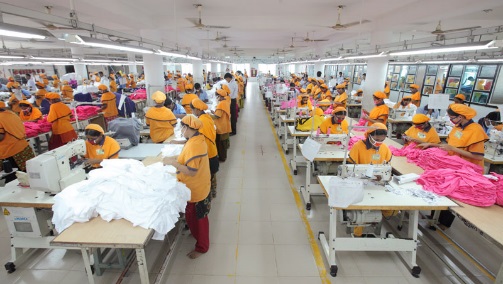 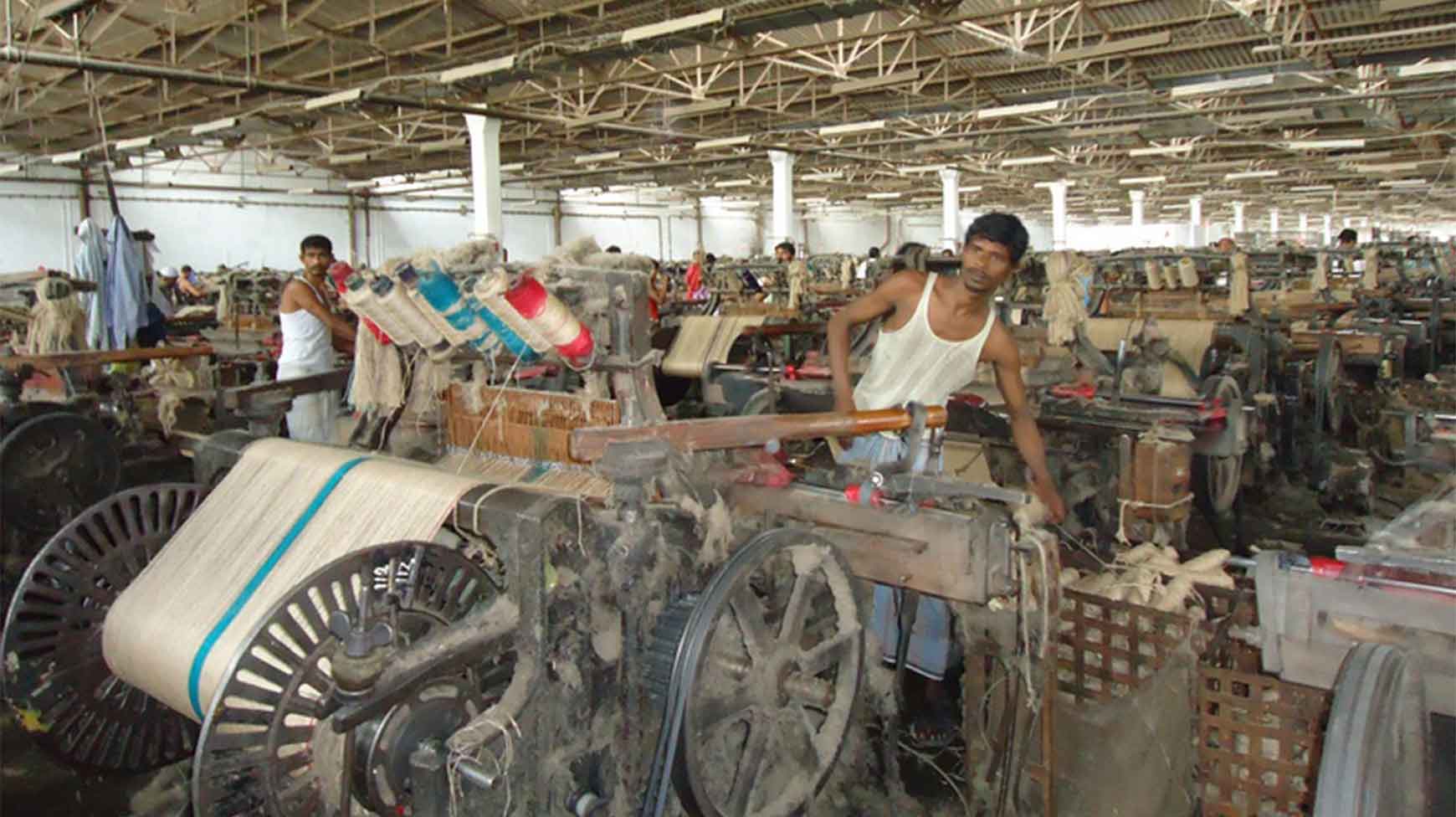 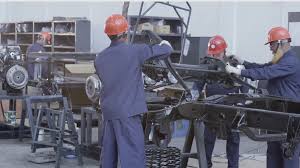 Who are they? What are they doing?
They are workers. They are working in mill- factories.
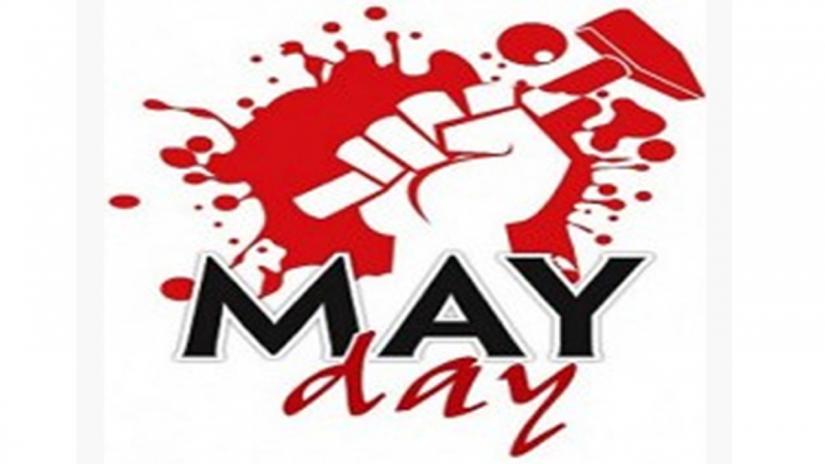 Topic-MayDay
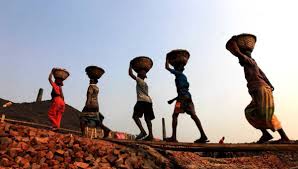 This is hard work in the field.
Learning Outcomes.
By the end of 4he lesson learners will be able to-------
talk about the history of May Day;

find out new words;
ask and answer questions;


-----
Read  text section B individually and find out new words.
Suffering injury
Wounded
to call persons together a for common  action.
rally
to contend with an opposing force.
Struggle
Read the text  again and discuss the answers in pair.
1What does May Day refer to?
Ans. May Day refers  to the historical struggle and sacrifices of the working people of a large factory Chicago,USA.  They raised protest against fourteen hours   and demanded eight hours workday.
2 .How  long did the workers have to work in a day before the May 1  strike?
Ans. The workers  had to work a long shift fourteen or even more hour a day before May 1 strike.
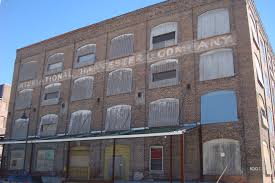 McCormick Harvesting Machine Company in Chicago.
3.Why did the workers in Chicago go on a strike?
Ans. The workers in  Chicago went on strike demanding eight—hour  workday.
Evaluation
What is the significance of May Day?
How many workers were injured on that day?
What were the casualties  on  May Ist,1889?
Home work
Write  a paragraph on` The life of a worker` in 50 words using   clues from the box in section C.
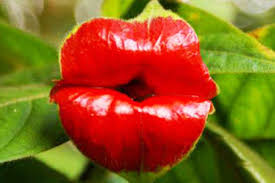 Good Bye